Київський національний торговельно-економічний університет
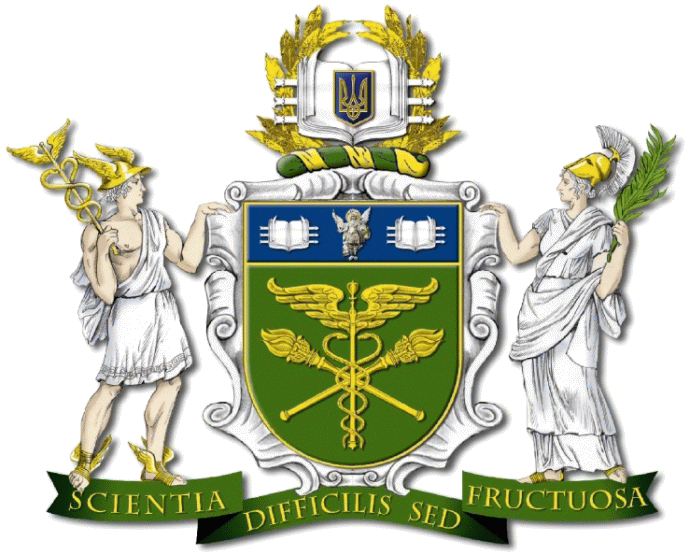 Операції з цінними паперами
Презентація практичного курсу
Людмила Жураховська, к.е.н., МBА,
доцент кафедри банківської справи
Представник України у RIPS EMEA
1
Знайомство…
Хто я?
Мене звати…
Жураховська Людмила Валентинівна, к.е.н., МВА
7 років роботи на ринку цінних паперів і Проекті Світового Банку
Проректор КІІМ : Розвиток (з 2001 р.)
Член УТФА - Українського товариства фінансових аналітиків (з 1996 р.)
Представник України в EMEA RTS (Europe, Middle East and Africa’ Regional Technical SubCommittee ) (з 2000 р.)
Доцент кафедри банківської справи (з 2011)
Гарант магістерської програми “Фінансове посередництво” ФФО КНТЕУ
4
А Ви хто? Для чого прийшли?
«ОПЕРАЦІЇ З ЦІННИМИ  ПАПЕРАМИ»
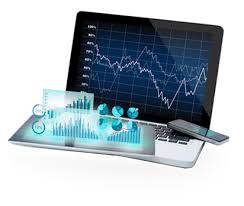 «Яке мені діло до звітності компанії, коли я знаю, що її активи коштують дорожче, ніж продаються? Треба купувати не акції, а бізнес, який стоїть за ними!»  
Уоррен Баффет
Зміст курсу «Операції з цінними паперами»: Модуль 1
Модуль 1. РОЗМІЩЕННЯ, ОБІГ ТА АНАЛІЗ ЦІННИХ ПАПЕРІВ
Сутність та класифікація операцій з цінними паперами
Операції на первинному ринку цінних паперів
Операції на вторинному ринку цінних паперів
Особливості операцій з цінними паперами, що проводять торговці цінними паперами
Аналіз ринку цінних паперів та особливості оцінки вартості акцій, облігацій та деривативів
Зміст курсу «Операції з цінними паперами»: Модуль 2
Модуль 2. ПРАВОВЕ РЕГУЛЮВАННЯ ДІЯЛЬНОСТІ НА ФОНДОВОМУ РИНКУ ТА ОПОДАТКУВАННЯ ОПЕРАЦІЙ З ЦІННИМИ ПАПЕРАМИ	
6.  Державне регулювання та ліцензування діяльності на ринку цінних паперів.
7. Оподаткування операцій з цінними паперами
8. Світовий досвід розвитку фондових ринків
Оцінювання курсу – Екзамен
Операції з цінними паперами
Операції з цінними паперами визначаються у законодавстві України як дії учасника фондового ринку, які призводять до набуття чи припинення прав власності на цінні папери або обмеження обігу цінних паперів та/або реалізації прав за цінними паперами.
Хто здійснює операції з цінними паперами?
Учасники фондового ринку
Хто саме з них здійснює операції з цінними паперами?
емітенти
інвестори
професійні учасники фондового ринку – торговці цінними паперами, 
на організованому ринку, 
де фондові біржі діють як професійні учасники ринку
	та на позабіржовому ринку.
Хто є професійні учасники фондового ринку?
Торговці ЦП: 
дилерська діяльність
брокерська діяльність, 
андерайтинг, 
управління ЦП
Компанії з управління активами (КУА):
управління активами інституційних інвесторів  - фондів (ІСІ, НПФ, СК)
Депозитарні установи
Біржі (організатори торгівлі )
Розрахунково-клірингові організації
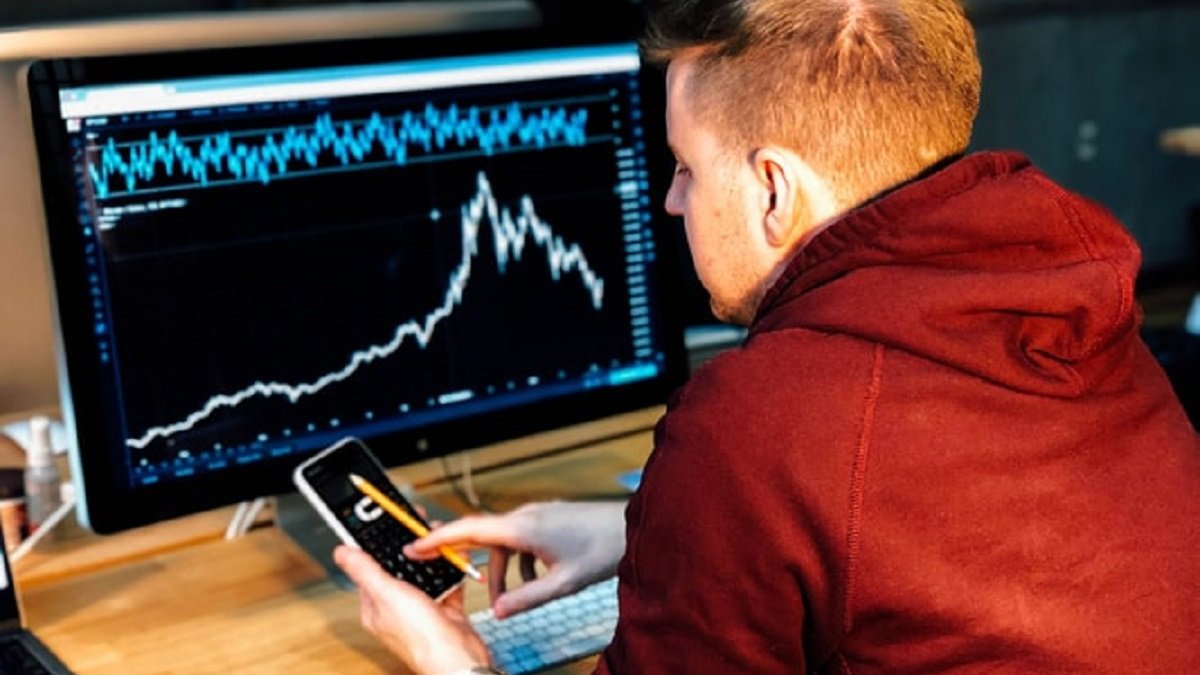 Види операцій з цінними паперами
А. На якому ринку проводяться операції?
Операції на первинному ринку: Емісійні
Операції на вторинному ринку: Інвестиційні, Спекулятивні (в тому числі Маржинальні), Репо, Хеджування
В. Яка мета операцій?
Інвестиційні операції
Спекулятивні операції:
Маржинальні операції
Операції репо
Хеджування
Інвестори
«Вкладають гроші в ЦП із метою отримання доходу»
Уоррен Баффет
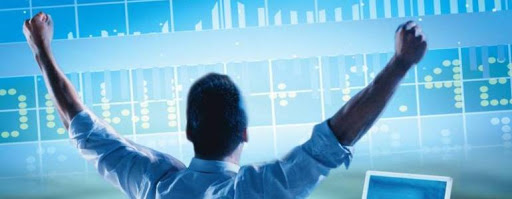 На «Операціях з цінними паперами» ви дізнаєтеся про операції, які проводять  / забезпечують:  - Приватний інвестор  - Фінансовий менеджер  - Трейдер  - Брокер  - Фінансовий аналітик
18
Хто регулює фондовий ринок в Україні?
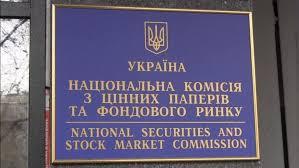 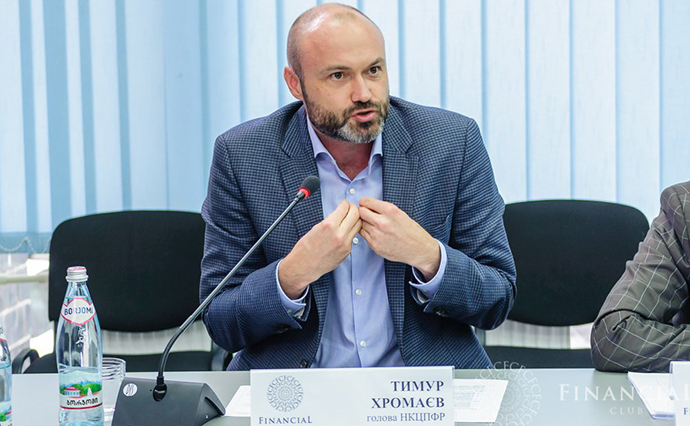 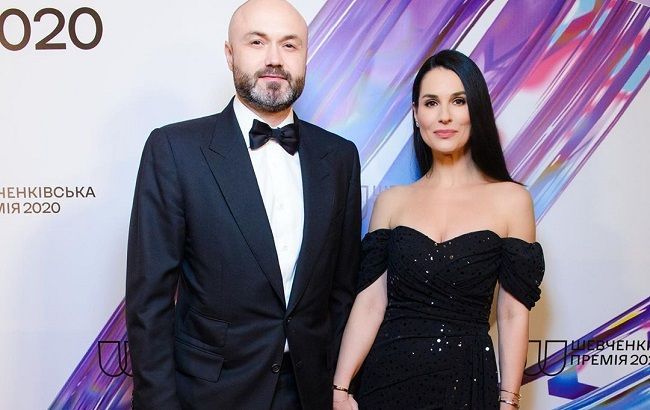 Яким чином НКЦП регулює ринок?
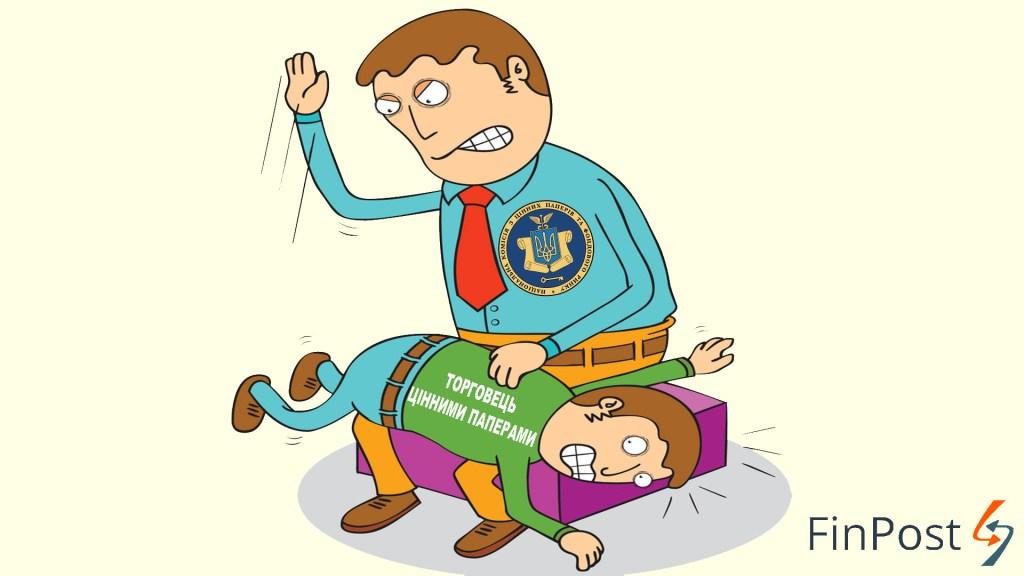 Цей курс готує Вас до кар'єри в сфері управління інвестиціями. 
Ви отримаєте базові знання для роботи в 
Компанії з управління активами
Торговці цінними паперами
Фондовій біржі
Інвестиційному банку. 
Ваші знання і професійні навички будуть також цінними для 
Фінансових відділів компаній 
Стартапів.
21
Ви також навчитесь 
знаходити гроші для власного бізнесу на фінансовому ринку та
інвестувати власні кошти.
22
Курс включає в себе інноваційні навчальні кейси, близькі до реальних бізнес-завданьВи дізнаєтесь:   - Як знайти інвестиції для Вашого старт-апу - Як випустити акції / облігації - Куди вкласти гроші, щоб досягнути Вашої мети - Як отримати весь фондовий ринок України лише за 10 грн. - Як інвестувати в нерухомість або венчурний бізнес, витративши не більше 10 тис. грн.
23
- Як обрати банк для  депозиту, інвестиційний та пенсійний фонд - Як зробити професійний аналітичний огляд компанії  - Сompany Profile - Як здійснити успішне злиття та поглинання - M&A - Як розрахувати доходність Ваших інвестицій -  Як оптимізувати оподаткування Ваших доходів- Нарешті, Ви дізнаєтесь, що це за звір такий - Ф’ючерс на індекс UX, і як на ньому можна заробити.
24
Практичні навички, що Ви отримаєте, включите у  Резюме для потенційного роботодавця
25
БОНУСВи також навчитесь:Працювати в командіВиступати з презентацією перед потенційними інвесторамиЗавойовувати аудиторіюЦікаво проводити дискусію та бути переконливим
Отримувати від цього                						задоволення
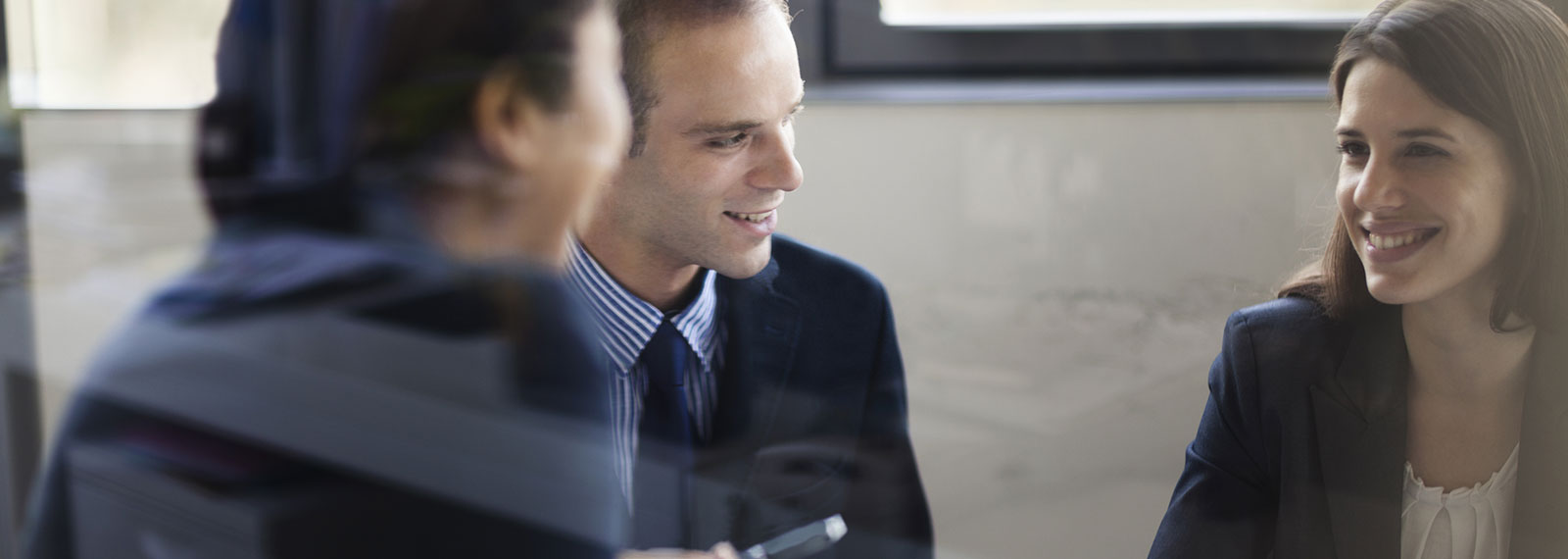 27
І багато інших…
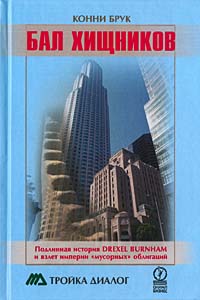 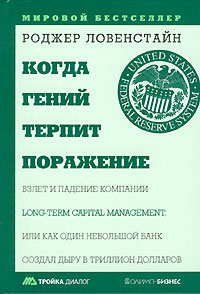 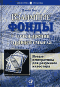 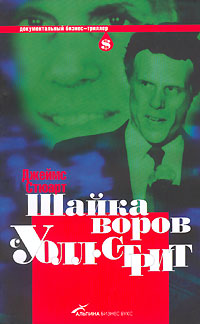 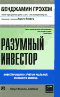 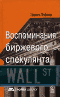 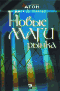 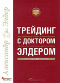 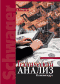 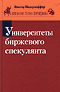 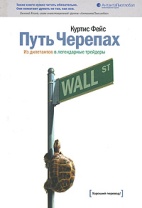 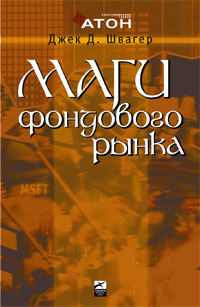 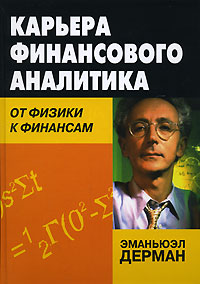 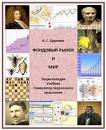 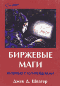 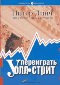 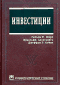 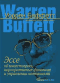 28
Дякуємо за увагу!
Київський національний торговельно-економічний університет
    Кафедра банківської справи
    kbs_knteu@i.ua
	доцент кафедри банківської справи Жураховська Людмила Валентинівна, к.е.н., МВА
     Гарант магістерської програми “Фінансове посередництво”
	 l.zhurakhovska@gmail.com
	Telegram: Liudmyla Zhurakhovska, PhD, MBA 
     (067) 705 03 15
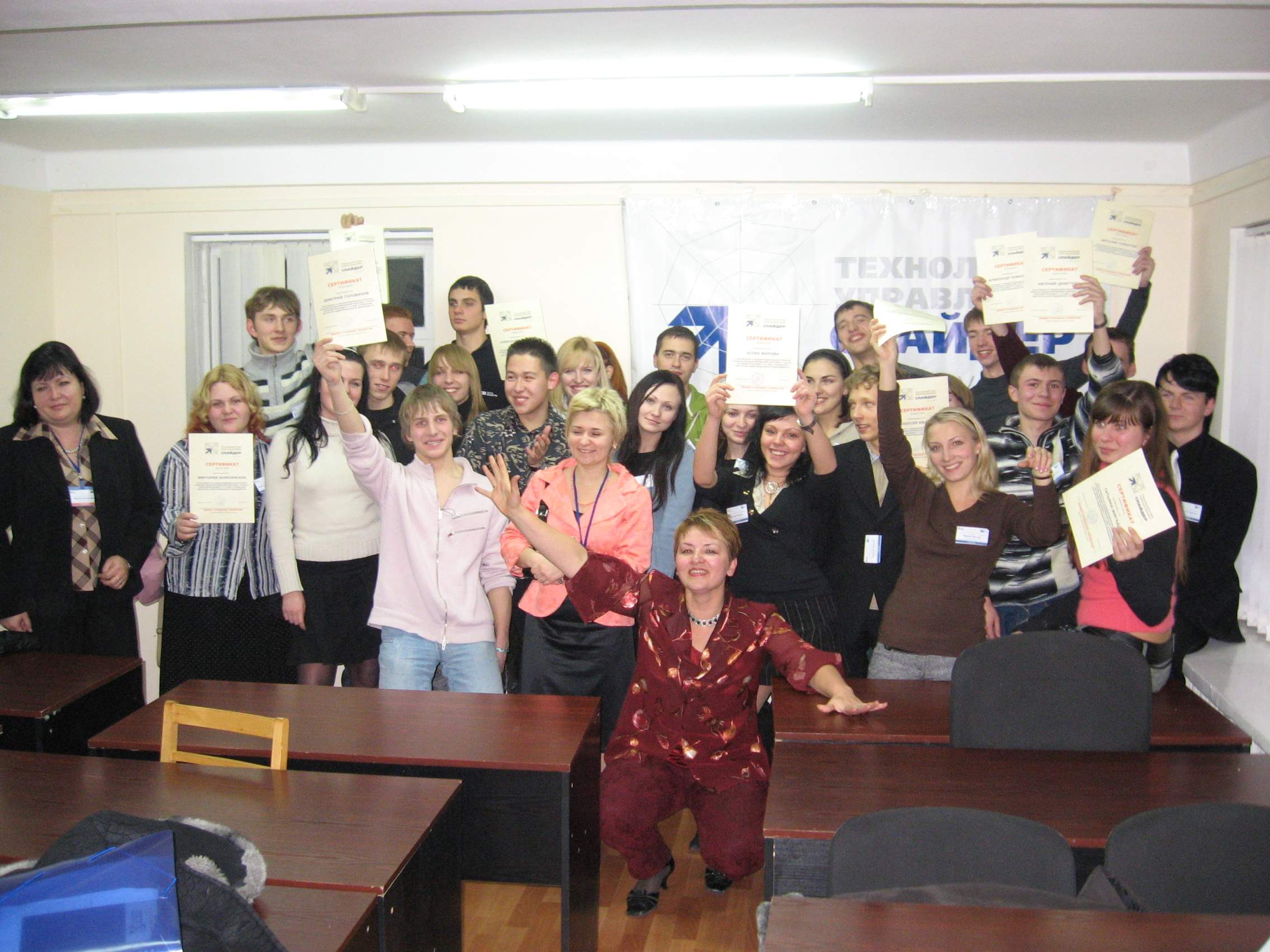 30